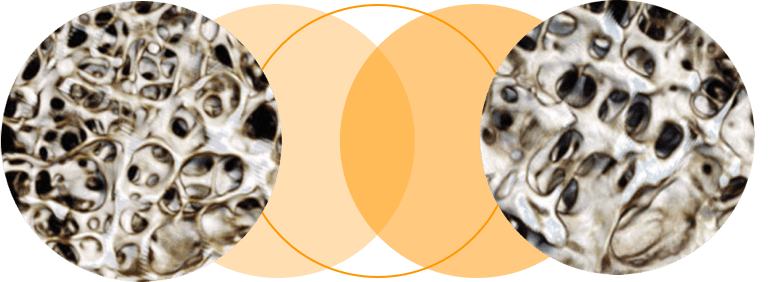 OSTEOPOROSIS
Mustafa Al-Badran
CABM FIBMS
OSTEOPOROSIS
Reduced bone density, which causes micro-architectural deterioration of bone tissue and leads to an increased risk of fracture (fragility fractures)
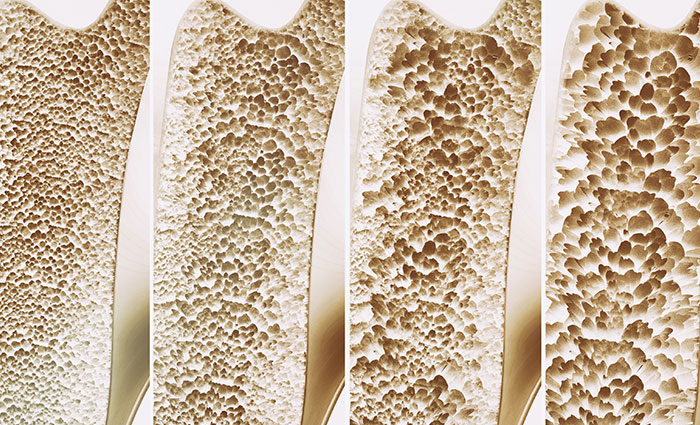 Fragility Fractures
Defined as fractures result from  falling from a standing height or less (occur spontaneously or following minimal trauma) 
The most characteristic fragility fractures 
Vertebrae 
Hips
Humerus
Distal radius (Colles’ fracture)
Complications of osteoporotic fragility fractures
Vertebral fractures cause 
Loss of height
Anterior kyphosis (Dowager’s Hump)
Reduced pulmonary function (each fracture decreases FVC by 9%)
Increased mortality rate
Approximately one-third of all vertebral fractures are painful, but two-thirds are asymptomatic
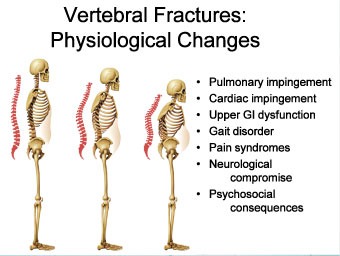 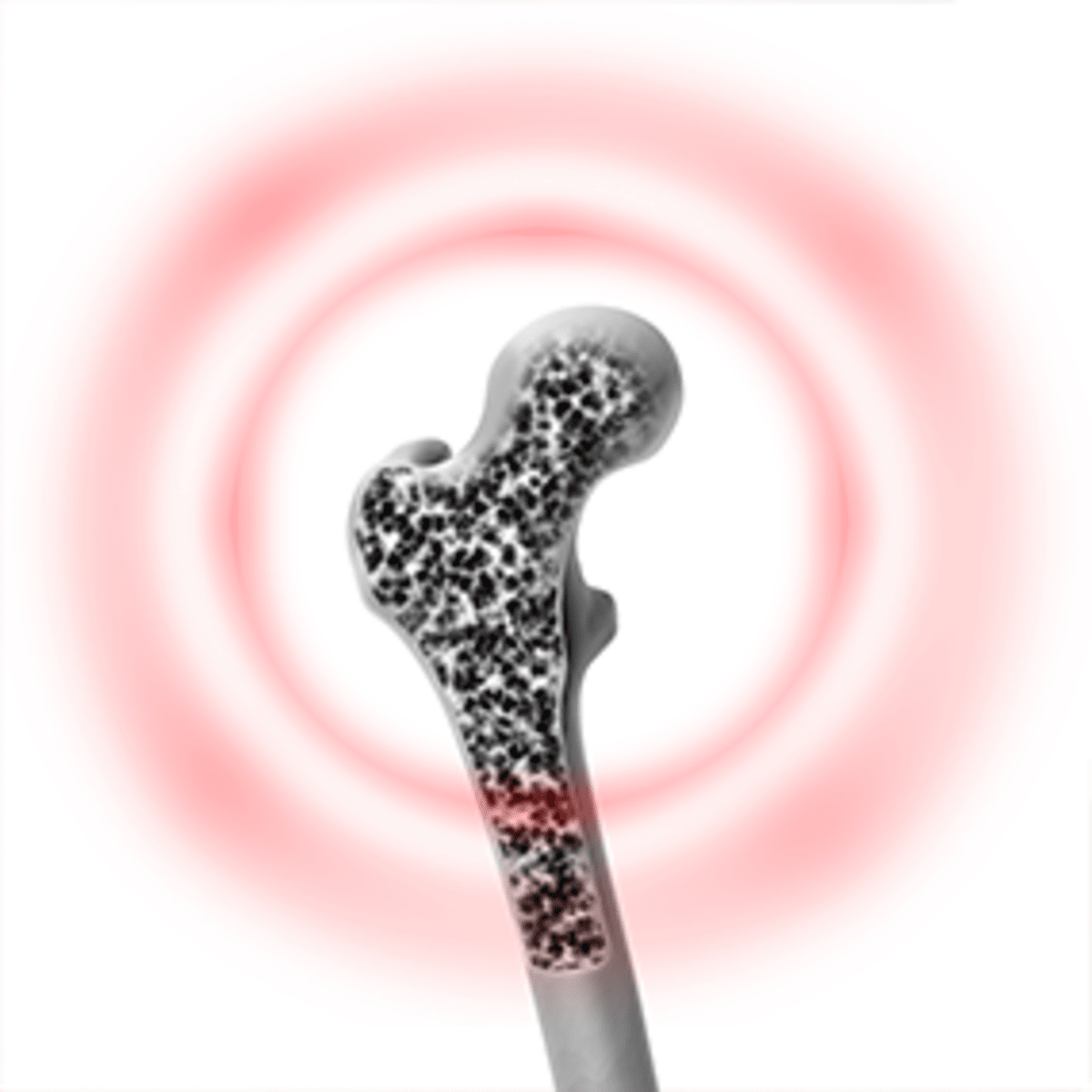 Idiopathic Osteoporosis
The occurrence of osteoporosis in patients with no specific underlying cause
Misleading Term since most patients in this category have 
Age-related osteoporosis 
Inheritance of genetic base
Secondary osteoporosis
Osteoporosis occur Secondary to a variety of diseasesand drug treatments
The most important causes of secondary Osteoporosis
Genetic
Single Gene Mutation
(LRP5 Mutations) 
Polygenic inheritance
Endocrine Diseases 
Hypogonadism
Hyperthyroidism
Hyperparathyroidism
Cushing's Syndrome
Inflammatory Diseases
IBD
Rheumatoid arthritis
Ankylosing spondylitis 


Drugs 
Glucocorticoids 
Thyroxine over replacement
Anticonvulsant
Thiazolidinediones
Alcohol intake > 3 U/day
Heparin
Gastrointestinal Disease
Malabsorption
Chronic Liver Disease
Lung Disease
COPD
Cystic Fibrosis

Miscellaneous 
Multiple Myeloma
HIV
Anorexia Nervosa
Highly trained athletics
Heavy Smokers 
Immobilization 
BMI < 18
Male Osteoporosis
Fifty present of men with osteoporosis are with secondary cause 
Predisposing factors of men osteoporosis
Glucocorticoid-Induced Osteoporosis
The risk of GIO is related to dose and duration of glucocorticoid therapy and increases in patients who have taken 
More than 7.5 mg of prednisolone daily 
For more than 3 months (or an equivalent dose of another glucocorticoid)
[Speaker Notes: Inhaled glucocorticoids can reduce bone density but the risk of osteoporosis is much lower than with systemic therapy.]
Mechanism of GIO
[Speaker Notes: *(stimulates osteoclastic bone resorption)]
Pregnancy-Associated Osteoporosis
Rare form of osteoporosis  of unknown cause*
Presents during the second or third trimester with
Back pain 
Multiple vertebral fractures
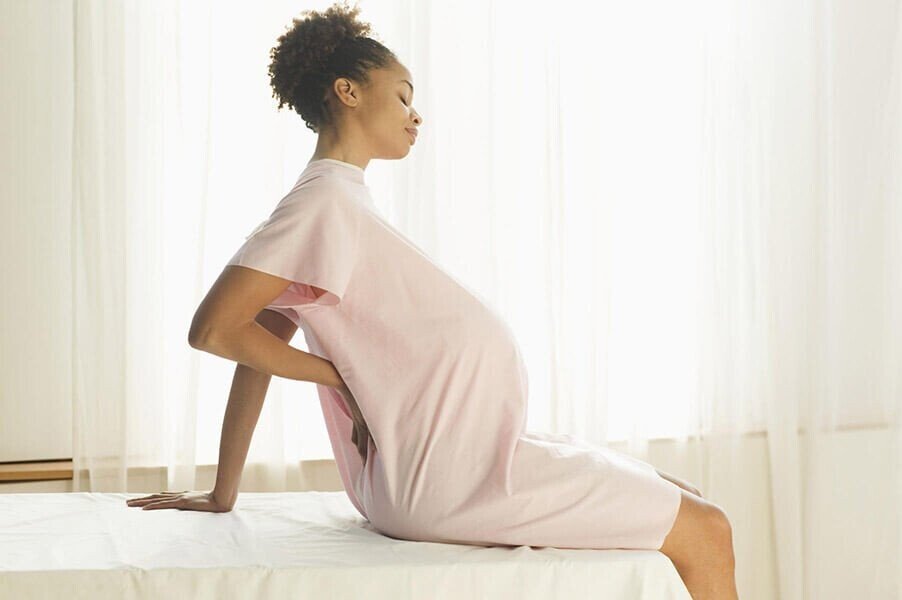 [Speaker Notes: * May relate to an exaggeration of the bone loss that normally occurs during pregnancy in patients with pre-existing low bone mass]
Clinical Features
Osteoporosis does not cause symptoms until a fracture occurs
Non-vertebral fractures are almost always caused by a traumatic event (usually a simple fall)
Hip fracture
Patient unable to weight-bear 
 Shortened and externally rotated limb 
Vertebral fractures  
Asymptomatic (height loss and kyphosis) 
Radiological osteopenia or vertebral deformity on an X-ray  performed for other reasons
Chronic back pain 
Acute severe back pain radiate to the anterior chest or abdominal wall that may be mistaken for a 
Myocardial infarction
Aortic dissection 
Intra-abdominal pathology
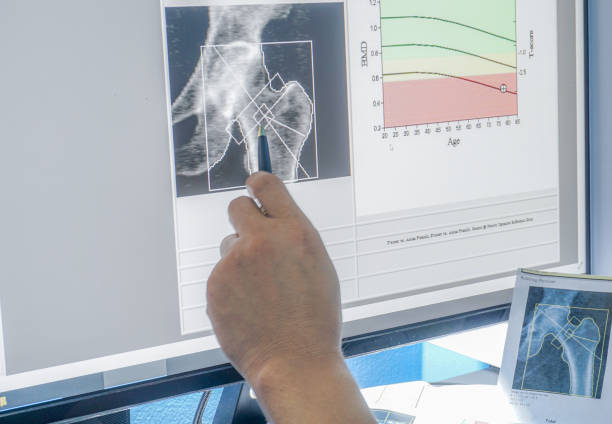 INVESTIGATIONS
DXA Scan
[Speaker Notes: *(> 7.5 mg prednisolone daily for >3 months)]
A 70 year old lady has been referred to the bone clinic following a low impact trauma fracture of her wrist. She is diagnosed as having osteoporosis. Which one of the following is her T-score?
-1.5 to -2.0 
0 to -1.0 
0 or above
-2.5 or below
-1.0 to -1.5
Answer is DOsteoporosis exists when the T-score is reduced by more than 2.5 standard deviations below that observed in young healthy adults.
Management
The aim of treatment is to reduce the risk of fracture 
Non-pharmacological interventions
Smoking cessation
Moderation of alcohol intake
Adequate dietary calcium intake and exercise
Pharmacological interventionsSeveral drug treatments are  available to reduce the risk of fracture in osteoporosis
Bisphosphonates (First-line treatment for osteoporosis(
Bisphosphonates target bone surfaces and are ingested by osteoclasts during the process of bone resorption
Impairs bone resorption and increase in bone density due to increased mineralization of bone (not increase in bone mass) 
Reduce the risk of fracture in patients with osteoporosis but do not completely prevent fractures occurring
Oral bisphosphonates given for a 5 years & if  
NO fractures after 5 years 
BMD levels have increased and no longer in the osteoporotic range
A 5-year spell off therapy
Continued for up to 10 years in patients whose BMD levels remain in the osteoporotic range after 5 years
[Speaker Notes: Intravenous zoledronic acid, 3 years of therapy is equivalent to 6 years in terms of fracture risk reduction and many experts recommend periods of 3 years on and 3 years off treatment to reduce the risk of over-suppression of bone turnover]
Oral bisphosphonates should be taken on an empty stomach with plain water; no food should be eaten for 30–45 minutes after administration
Contraindication
Oesophageal stricture or achalasia
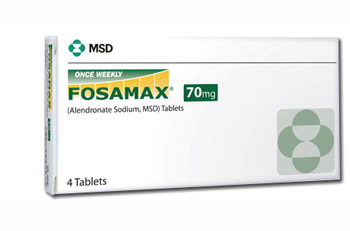 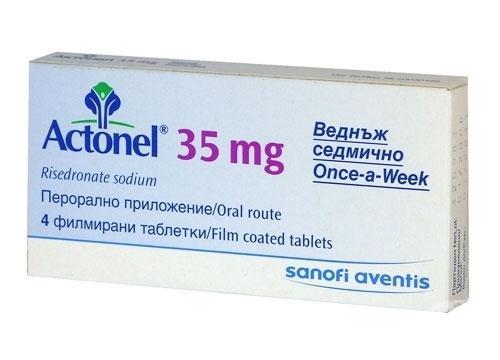 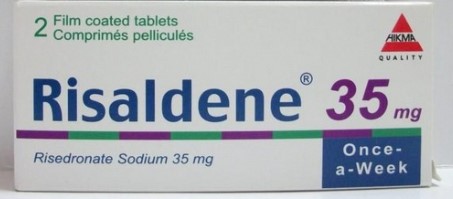 [Speaker Notes: Oral bisphosphonates are poorly absorbed from the gastrointestinal tract and should be taken on an empty stomach with plain water; no food should be eaten for 30–45 minutes after administration. 
Oesophageal stricture or achalasia(tablets may stick inthe oesophagus, causing ulceration and perforation]
Adverse effects of Bisphosphonates
Common
Upper gastrointestinal intolerance (oral)
Acute phase response (intravenous)
Less common
Atrial fibrillation (intravenous zoledronic acid)
Hypocalcaemia (intravenous)
A typical subtrochanteric fractures
Rare
Uveitis
Osteonecrosis of the jaw
Oesophageal ulceration
I.V  bisphosphonates 
Transient influenza-like illness occurs 24–48 hours after administration
Self-limiting but can be treated with paracetamol or NSAIDs
After the first exposure and tolerance develops thereafter
[Speaker Notes: Osteonecrosis of the jaw is characterised by the presence of necrotic bone in the mandible or maxilla, typically occurring after tooth extraction when the socket fails to heal. This complication is very rare in osteoporosis but patients receiving bisphosphonates should be advised to pay attention to good oral hygiene. 
There is no evidence that temporarily stopping bisphosphonates for tooth extraction alters the risk of osteonecrosis of the jaw. 
Atypical subtrochanteric fractures have been described in patients who have received long-term bisphosphonates and appear to be the result of over-suppression of normal bone remodeling.]
Denosumab*
Monoclonal antibody that inhibits bone resorption by neutralizing the effects of RANKL 
Subcutaneous injection of 60 mg every 6 months 
Potential adverse effect 
Hypocalcaemia (mitigated by calcium and vitamin D supplements) 
Osteonecrosis of the jaw and atypical subtrochanteric fractures(Rare)
[Speaker Notes: *similar efficacy to zoledronic acid]
Calcium and Vitamin D
Combined calcium and vitamin D supplements have limited efficacy in the prevention of osteoporotic fractures when given alone 
Used as an adjunct to other treatments 
Daily dosage is 1000 mg calcium and 800 IU vitamin D
[Speaker Notes: The response to bisphosphonates is blunted in patients with vitamin D deficiency so If the patient’s dietary calcium is sufficient, stand-alone vitamin D supplements (800 IU daily) can be prescribed as an adjunct to anti-osteoporosis therapies]
Teriparatide (TPTD)
A 1-34 fragment of human PTH
Stimulating new bone formation
Self-administered S.C injection in a dose of 20 µg daily for 2 years 
Should not combined with oral bisphosphonates
Adverse effects 
Headache
Muscle cramps 
Dizziness
Mild hypercalcaemia (asymptomatic and not require discontinuation of treatment)
[Speaker Notes: Although TPTD also stimulates bone resorption, the increase in bone formation is greater, resulting in increased bone density, particularly at sites rich in trabecularbone such as the spine.
Similar efficacy to that of bisphosphonates in prevention of non-vertebral fractures but it is superior to oral bisphosphonates in preventing vertebral fractures 
Should not combined with oral bisphosphonates (since the bisphosphonate blunts the anabolic effect)]
Abaloparatide
The 1-34 fragment of PTH-related protein
Stimulate bone formation 
Self-administered injection of 80 µg daily for 18 months
Efficacy in prevention of vertebral fractures similar to TPTD
Adverse effects similar to those of TPTD
[Speaker Notes: At the end of this period an inhibitor of bone resorption should be given to maintain the increase in bone mass]
Hormone replacement therapy
Cyclical HRT with Oestrogen and Progestogen prevents post-menopausal bone loss and reduces the risk of vertebral and non-vertebral fractures in postmenopausal women
Indicated
Women with an early menopause 
Women with osteoporosis in their early fifties who have troublesome menopausal symptoms
Not recommended above the age of 60 because increase the risk of
Breast cancer
Cardiovascular disease 
Venous thromboembolic disease
Raloxifene
Selective Oestrogen receptor modulator (SERM) 
Partial agonist at Oestrogen receptors in bone and liver
Antagonist in breast and endometrium
Reducing the risk of vertebral fractures but not influence the risk of non-vertebral fracture 
Adverse effects 
Muscle cramps
worsening of hot flushes
Increased risk of venous thromboembolic disease
Bazedoxifene SERM (similar effects to raloxifene)
A 67 year old lady is referred to the bone clinic following a fractured wrist. 
A DEXA scan is performed which shows a T-score of -2.0. She has no other osteoporotic risk factors. 
Which one of the following treatments would you offer?
Lifestyle advice and vitamin D supplementation
Alendronic acid
HRT
Risedronate
No treatment
Answer is A.This patient has osteopenia since she has a T-score which falls between -1 and -2.5. Therefore, appropriate lifestyle changes such as exercise and vitamin D supplementation will be sufficient until she is reviewed further.